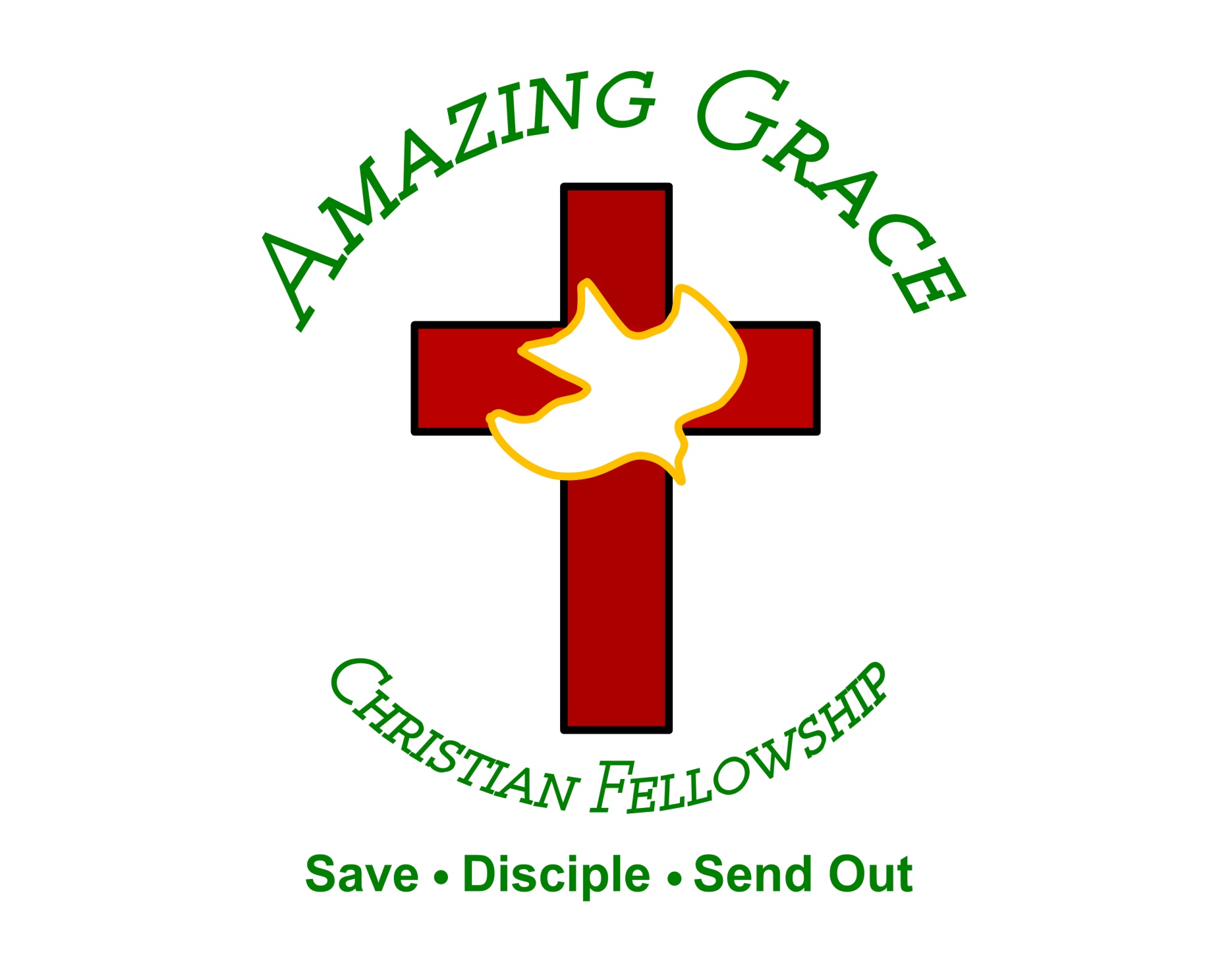 “Rest on Us”
(Maverick City)
As the Spirit was moving over the waters Spirit, come move over us Come rest on us Come rest on
us As the Spirit was moving over the waters Spirit, come move over us Come rest on us Come rest on
us So come down Spirit, when You move You make my heart pound When You fill the room You're here
and I know You are moving I'm here and I know You will fill me Come down Spirit, when You move You
make my heart pound When You fill the room You're here and I know You are moving I'm here and I know
You will fill me Hey Come fill us up Come fill us up
Come fill us up And as the Spirit was moving over
the waters Spirit, come move over us (come on) Come rest on us Come rest on us As the Spirit was
moving over the waters Spirit, come move over us
Come rest on us Come rest on us (I feel the fire)
Fire and wind, come and do it again Open up the gates, let Heaven on in (come) Come rest on us
(won't you come) Come rest on us (I feel the fire)
Fire and wind, come and do it again Open up the
gates, let Heaven on in Come rest on us Come rest on us So come down Spirit, when You move You
make my heart pound When You fill the room You're here and I know You are moving I'm here and I know
You will fill me Come down Spirit, when You move You make my heart pound When You fill
the room You're here and I know You are moving I'm here and I know You will fill me Won't You fill me
afresh? Fill me afresh (ooh-ooh, ooh, ooh) Holy Spirit, come rest on us You're all we want You're all
we want Holy Spirit, come rest on us You're all we want You're all we want Holy Spirit, come rest on us
You're all we want (yeah) You're all we want Oh, Holy Spirit, come rest on us You're all we want You're all
we want (Holy Spirit) Holy Spirit, come rest on us You're all we want (yeah, you're all) You're all we
want (hey) Holy Spirit, come rest on us You're all we want You're all we want So come down Spirit, when
You move You make my heart pound When You fill this room You're here and I know You are moving I'm
here and I know You will fill me Come down Spirit, when You move You make my heart pound When
You fill the room You're here and I know You are moving (hey) I'm here and I know You will fill me
(won't You come down, come down?) Come down Spirit, when You move You make my heart pound
When You fill the room You're here and I know You are moving I'm here and I know You will fill me Come
down Spirit, when You move You make my heart pound When You fill the room You're here and I know
You are moving I'm here and I know You will fill me 'Cause You love to meet us here Hey, baptize us
afresh tonight Baptize us afresh tonight.
“O Come To The Altar”
(Elevation Worship)
Are you hurting and broken within? Overwhelmed by the weight of your sin? Jesus is calling Have you
come to the end of yourself? Do you thirst for a drink from the well? Jesus is calling O come to the altar
The Father's arms are open wide Forgiveness was bought with The precious blood of Jesus Christ
Leave behind your regrets and mistakes Come today, there's no reason to wait Jesus is calling Bring
your sorrows and trade them for joy From the ashes, a new life is born Jesus is calling O come to the altar
The Father's arms are open wide Forgiveness was bought with The precious blood of Jesus Christ
Forgiveness was bought with The precious blood Oh, what a Savior Isn't He wonderful? Sing hallelujah,
Christ is risen Bow down before Him For He is Lord of all Sing hallelujah, Christ is risen O come to the
altar The Father's arms are open wide Forgiveness was bought with The precious blood of Jesus Christ
O come to the altar The Father's arms are open wide
Forgiveness was bought with The precious blood of
Jesus Christ The Father's arms are open wide.
“Holy Water”
(We The Kingdom)
God, I'm on my knees again God, I'm begging please again I need you Oh, I need you Walking down these
desert roads Water for my thirsty soul I need you Oh, I need you Your forgiveness Is like sweet, sweet
honey on my lips Like the sound of a symphony to my ears Like Holy water on my skin Dead man
walking, slave to sin I wanna know about being born again I need you Oh, God, I need you So, take me to
the riverside Take me under, baptize I need you Oh, God I need you Your forgiveness Is like sweet, sweet
honey on my lips Like the sound of a symphony to my ears Like holy water on my skin (On my skin) I
don't wanna abuse your grace God, I need it every day It's the only thing that ever really makes me
wanna change I don't wanna abuse your grace God, I need it every day It's the only thing that ever really
makes me wanna change I don't wanna abuse your grace God, I need it every day It's the only thing that
ever really makes me wanna change I don't wanna abuse your grace God, I need it every day It's the
only thing that ever really makes me wanna change
Your forgiveness Is like sweet, sweet honey on my
lips (yes, it is) Like the sound of a symphony to my ears It's like holy water Your forgiveness Is like
sweet, sweet honey on my lips Like the sound of a symphony on my ears It's like holy water on my skin
It's like holy water on my skin It's like holy water.
Gratitude
(Brandon Lake)
All my words fall short I got nothing new How could I express All my gratitude? I could sing these songs
As I often do But every song must end And You never do So I throw up my hands And praise You
again and again 'Cause all that I have is a hallelujah
Hallelujah And I know it's not much But I've nothing
else fit for a King Except for a heart singing hallelujah Hallelujah I've got one response I've got
just one move With my arm stretched wide I will worship You So I throw up my hands And praise You
again and again 'Cause all that I have is a hallelujah
Hallelujah And I know it's not much But I've nothing
else fit for a King Except for a heart singing hallelujah Hallelujah So come on, my soul Oh, don't
you get shy on me Lift up your song 'Cause you've got a lion inside of those lungs Get up and praise the
Lord Oh come on, my soul Oh, don't you get shy on me Lift up your song 'Cause you've got a lion inside
of those lungs Get up and praise the Lord Come on, my soul Oh, don't you get shy on me Lift up your
song 'Cause you've got a lion inside of those lungs Get up and praise the Lord, hey Praise the Lord
Praise the Lord Praise the Lord So I throw up my hands Praise You again and again 'Cause all that I
have is a hallelujah Hallelujah And I know it's not much But I've nothing else fit for a King Except for a
heart singing hallelujah Hallelujah
Goodness of God
(by Bethel)
I love You, Lord For Your mercy never fails me All my days, I've been held in Your hands From the moment
that I wake up Until I lay my head Oh, I will sing of the goodness of God And all my life You have been
faithful And all my life You have been so, so good With every breath that I am able Oh, I will sing of the
goodness of God I love Your voice You have led me through the fire In the darkest night You are close
God (yeah) And all my life You have been faithful (oh) And all my life You have been so, so good With
every breath that I am able Oh, I will sing of the goodness of God (yeah) 'Cause Your goodness is
running after It's running after me Your goodness is running after It's running after me With my life laid
down I'm surrendered now I give You everything
'Cause Your goodness is running after It's running
after me (oh-oh) 'Cause Your goodness is running after It's running after me Your goodness is running
after It's running after me With my life laid down I'm surrendered now I give You everything 'Cause Your
goodness is running after It keeps running after me
And all my life You have been faithful And all my life
You have been so, so good With every breath that I am able Oh, I'm gonna sing of the goodness of God
(I'm gonna sing, I'm gonna sing) 'Cause all my life You have been faithful And all my life You have been
so, so good With every breath that I am able Oh, I'm gonna sing of the goodness of God Oh, I'm gonna
sing of the goodness of God
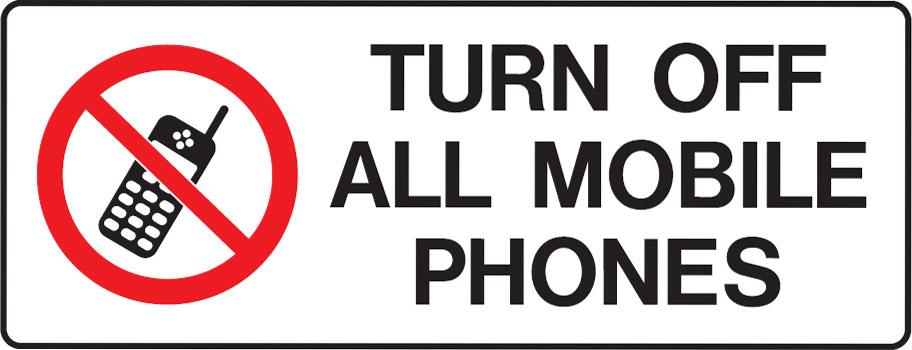 We Cannot Forget the Goodness of God
by Pastor Fee Soliven
Psalm 11:1-7
Sunday Morning
September 3, 2023
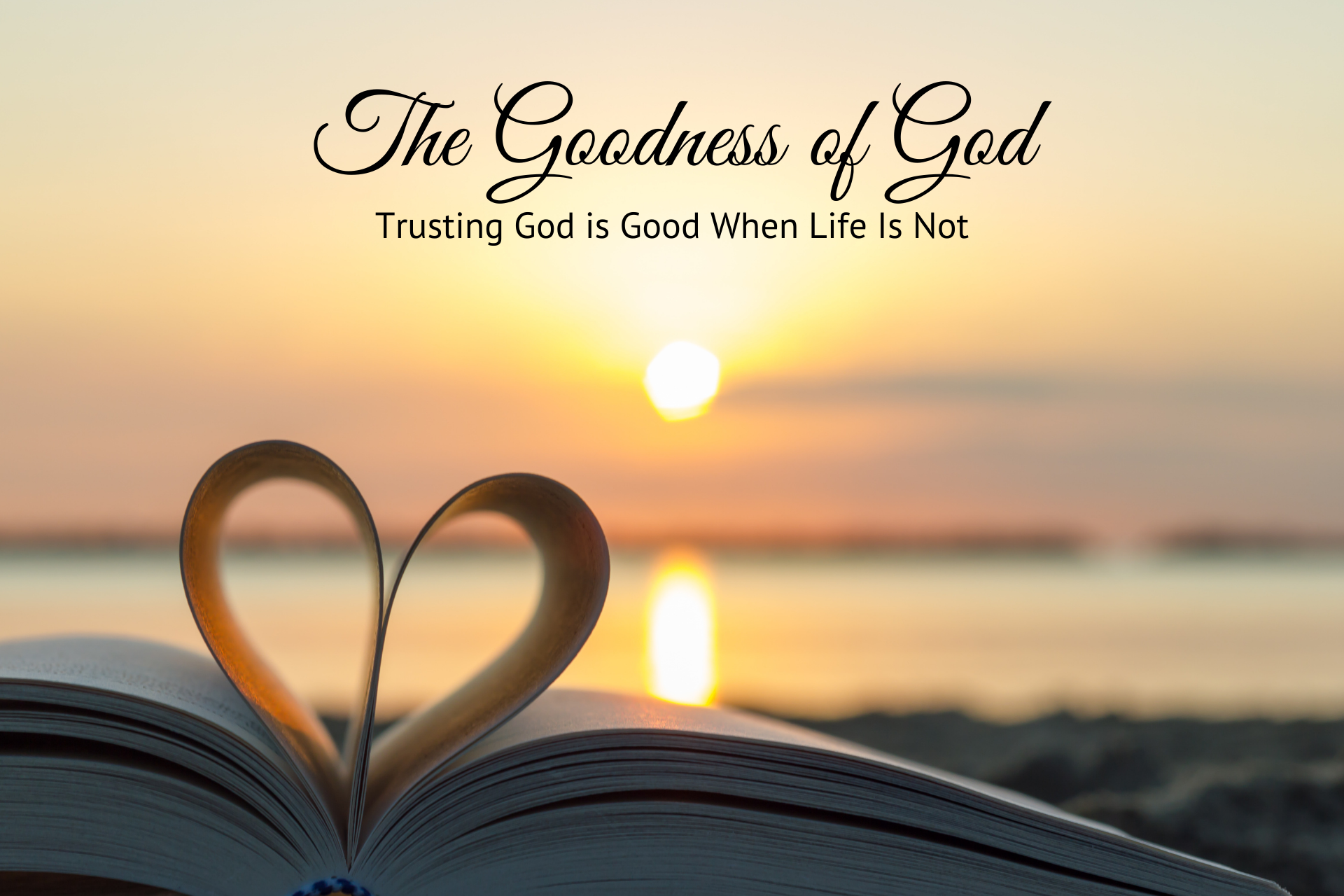 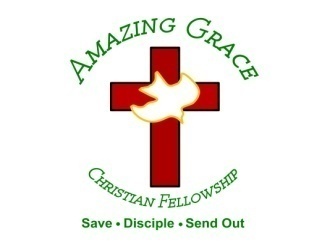 Psalm 11:1-7
1 In the LORD I put my trust; How can you say to my soul, "Flee as a bird to your mountain"? 2 For look! The wicked bend their bow, They make ready their arrow on the string, That they may shoot secretly at the upright in heart. 3 If the foundations are destroyed, What can the righteous do?
4 The LORD is in His holy temple, The LORD's throne is in heaven; His eyes behold, His eyelids test the sons of men. 5 The LORD tests the righteous, But the wicked and the one who loves violence His soul hates. 6 Upon the wicked He will rain coals; Fire and brimstone and a burning wind Shall be the portion of their cup. 7 For the LORD is righteous, He loves righteousness; His countenance beholds the upright.
God’s Word is a Stabilizer in our Lives
David was familiar with difficult situations, and through them all, he learned to trust the Lord
Psalm 11:3
“If the foundations are destroyed, What can the righteous do?”
Ephesians 3:14-19
14 For this reason I bow my knees to the Father of our Lord Jesus Christ, 15 from whom the whole family in heaven and earth is named, 16 that He would grant you, according to the riches of His glory, to be strengthened with might through His Spirit in the inner man,
17 that Christ may dwell in your hearts through faith; that you, being rooted and grounded in love, 18 may be able to comprehend with all the saints what is the width and length and depth and height-- 19 to know the love of Christ which passes knowledge; that you may be filled with all the fullness of God.
Proverbs 14:34-35
34 Righteousness exalts a nation, But sin is a reproach to any people. 35 The king's favor is toward a wise servant, But his wrath is against him who causes shame.
Psalm 9:17-20
17 The wicked shall be turned into hell, And all the nations that forget God. 18 For the needy shall not always be forgotten; The expectation of the poor shall not perish forever. 19 Arise, O LORD, Do not let man prevail; Let the nations be judged in Your sight. 20 Put them in fear, O LORD, That the nations may know themselves to be but men.
How should we respond if the foundations are destroyed?
Turn to God!
“In the Lord I take Refuge”
Don’t Run
“How can you say to my soul, 
‘Flee as a bird to your mountain’”
Philippians 3:12-15
12 Not that I have already attained, or am already perfected; but I press on, that I may lay hold of that for which Christ Jesus has also laid hold of me. 13 Brethren, I do not count myself to have apprehended; but one thing I do, forgetting those things which are behind and reaching forward to those things which are ahead,
14 I press toward the goal for the prize of the upward call of God in Christ Jesus. 15 Therefore let us, as many as are mature, have this mind; and if in anything you think otherwise, God will reveal even this to you.
How does God respond when we turn 
to Him?
The Lord places us under 
His Divine Protection
2 Corinthians 5:6-8
6 So we are always confident, knowing that while we are at home in the body we are absent from the Lord. 7 For we walk by faith, not by sight. 8 We are confident, yes, well pleased rather to be absent from the body and to be present with the Lord.
God is Always Available
Psalm 11:4
“The LORD is in His holy temple; the LORD’s throne is in heaven”
2 Corinthians 4:16-18
16 Therefore we do not lose heart. Even though our outward man is perishing, yet the inward man is being renewed day by day. 17 For our light affliction, which is but for a moment, is working for us a far more exceeding and eternal weight of glory,
18 while we do not look at the things which are seen, but at the things which are not seen. For the things which are seen are temporary, but the things which are not seen are eternal.
God Sees All
Psalm 11:4-5
4 The LORD is in His holy temple, The LORD's throne is in heaven; His eyes behold, His eyelids test the sons of men. 5 The LORD tests the righteous, But the wicked and the one who loves violence His soul hates.
What attitude should God’s people have?
We Must Always Trust the Lord
Psalm 37:34-40
34 Wait on the LORD, And keep His way, And He shall exalt you to inherit the land; When the wicked are cut off, you shall see it. 35 I have seen the wicked in great power, And spreading himself like a native green tree. 36 Yet he passed away, and behold, he was no more; Indeed I sought him, but he could not be found.
37 Mark the blameless man, and observe the upright; For the future of that man is peace. 38 But the transgressors shall be destroyed together; The future of the wicked shall be cut off. 39 But the salvation of the righteous is from the LORD; He is their strength in the time of trouble. 40 And the LORD shall help them and deliver them; He shall deliver them from the wicked, And save them, Because they trust in Him.
We must ask God for Cleansing
Psalm 51:10-13
10 Create in me a clean heart, O God, And renew a steadfast spirit within me. 11 Do not cast me away from Your presence, And do not take Your Holy Spirit from me.
12 Restore to me the joy of Your salvation, And uphold me by Your generous Spirit. 13 Then I will teach transgressors Your ways, And sinners shall be converted to You.
We must be willing to encourage others
Isaiah 43:1-2
1 But now, thus says the LORD, who created you, O Jacob, And He who formed you, O Israel: "Fear not, for I have redeemed you; I have called you by your name; You are Mine. 2 When you pass through the waters, I will be with you; And through the rivers, they shall not overflow you. When you walk through the fire, you shall not be burned, Nor shall the flame scorch you.
Psalm 23
1 The LORD is my shepherd; I shall not want. 2 He makes me to lie down in green pastures; He leads me beside the still waters. 3 He restores my soul; He leads me in the paths of righteousness For His name's sake.
4 Yea, though I walk through the valley of the shadow of death, I will fear no evil; For You are with me; Your rod and Your staff, they comfort me. 5 You prepare a table before me in the presence of my enemies; You anoint my head with oil; My cup runs over. 6 Surely goodness and mercy shall follow me All the days of my life; And I will dwell in the house of the LORD Forever.
We Must Pray for Revival!
2 Chronicles 7:14-22
14 if My people who are called by My name will humble themselves, and pray and seek My face, and turn from their wicked ways, then I will hear from heaven, and will forgive their sin and heal their land. 15 Now My eyes will be open and My ears attentive to prayer made in this place.
16 For now I have chosen and sanctified this house, that My name may be there forever; and My eyes and My heart will be there perpetually. 17 As for you, if you walk before Me as your father David walked, and do according to all that I have commanded you, and if you keep My statutes and My judgments,
18 then I will establish the throne of your kingdom, as I covenanted with David your father, saying, 'You shall never fail to have a man as ruler in Israel.'
19 "But if you turn away and forsake My statutes and My commandments which I have set before you, and go and serve other gods, and worship them, 20 then I will uproot them from My land which I have given them; and this house which I have sanctified for My name I will cast out of My sight, and will make it a proverb and a byword among all peoples.
21 And as for this house, which is exalted, everyone who passes by it will be astonished and say, 'Why has the LORD done thus to this land and this house?' 22 "Then they will answer, 'Because they forsook the LORD God of their fathers, who brought them out of the land of Egypt, and embraced other gods, and worshiped them and served them; therefore He has brought all this calamity on them.' "
1 Thessalonians 4:13-18
13 But I do not want you to be ignorant, brethren, concerning those who have fallen asleep, lest you sorrow as others who have no hope. 14 For if we believe that Jesus died and rose again, even so God will bring with Him those who sleep in Jesus.
15 For this we say to you by the word of the Lord, that we who are alive and remain until the coming of the Lord will by no means precede those who are asleep. 16 For the Lord Himself will descend from heaven with a shout, with the voice of an archangel, and with the trumpet of God. And the dead in Christ will rise first.
17 Then we who are alive and remain shall be caught up together with them in the clouds to meet the Lord in the air. And thus we shall always be with the Lord. 18 Therefore comfort one another with these words.
1 Corinthians 15:50-54
50 Now this I say, brethren, that flesh and blood cannot inherit the kingdom of God; nor does corruption inherit incorruption. 51 Behold, I tell you a mystery: We shall not all sleep, but we shall all be changed-- 52 in a moment, in the twinkling of an eye, at the last trumpet. For the trumpet will sound, and the dead will be raised incorruptible, and we shall be changed.
53 For this corruptible must put on incorruption, and this mortal must put on immortality. 54 So when this corruptible has put on incorruption, and this mortal has put on immortality, then shall be brought to pass the saying that is written: "Death is swallowed up in victory."
20 Again, when a righteous man turns from his righteousness and commits iniquity, and I lay a stumbling block before him, he shall die; because you did not give him warning, he shall die in his sin, and his righteousness which he has done shall not be remembered; but his blood I will require at your hand.
Acts 2:38-39
38 Then Peter said to them, "Repent, and let every one of you be baptized in the name of Jesus Christ for the remission of sins; and you shall receive the gift of the Holy Spirit. 39 For the promise is to you and to your children, and to all who are afar off, as many as the Lord our God will call."
Donate with our QR code app to 
Amazing Grace Christian Fellowship








Donations are Deeply Appreciated!
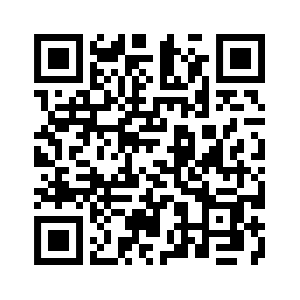 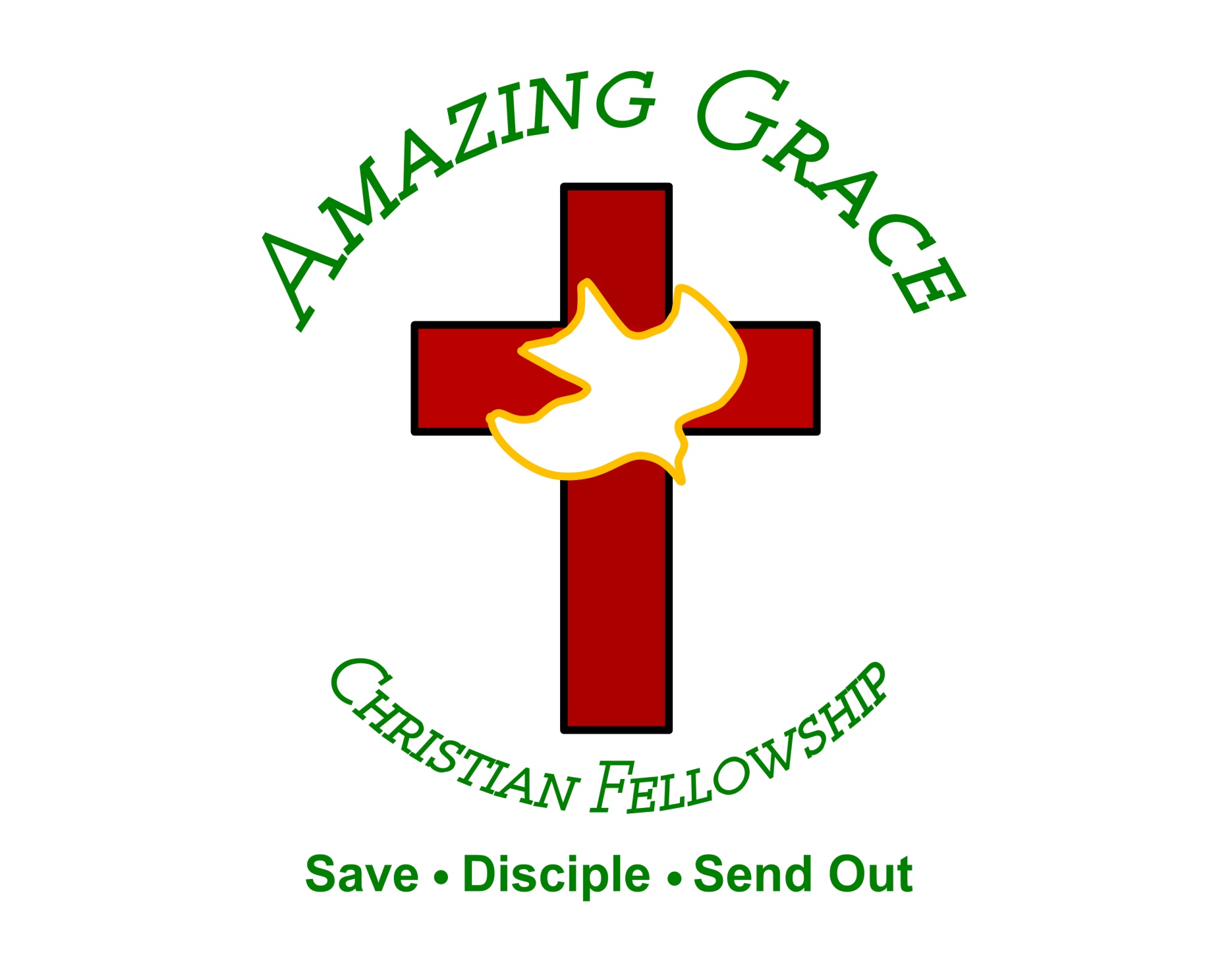